Aviso for Instructors
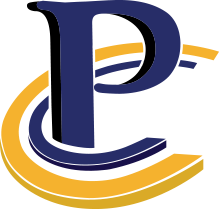 Basic User Information and Training
Aviso Main Page
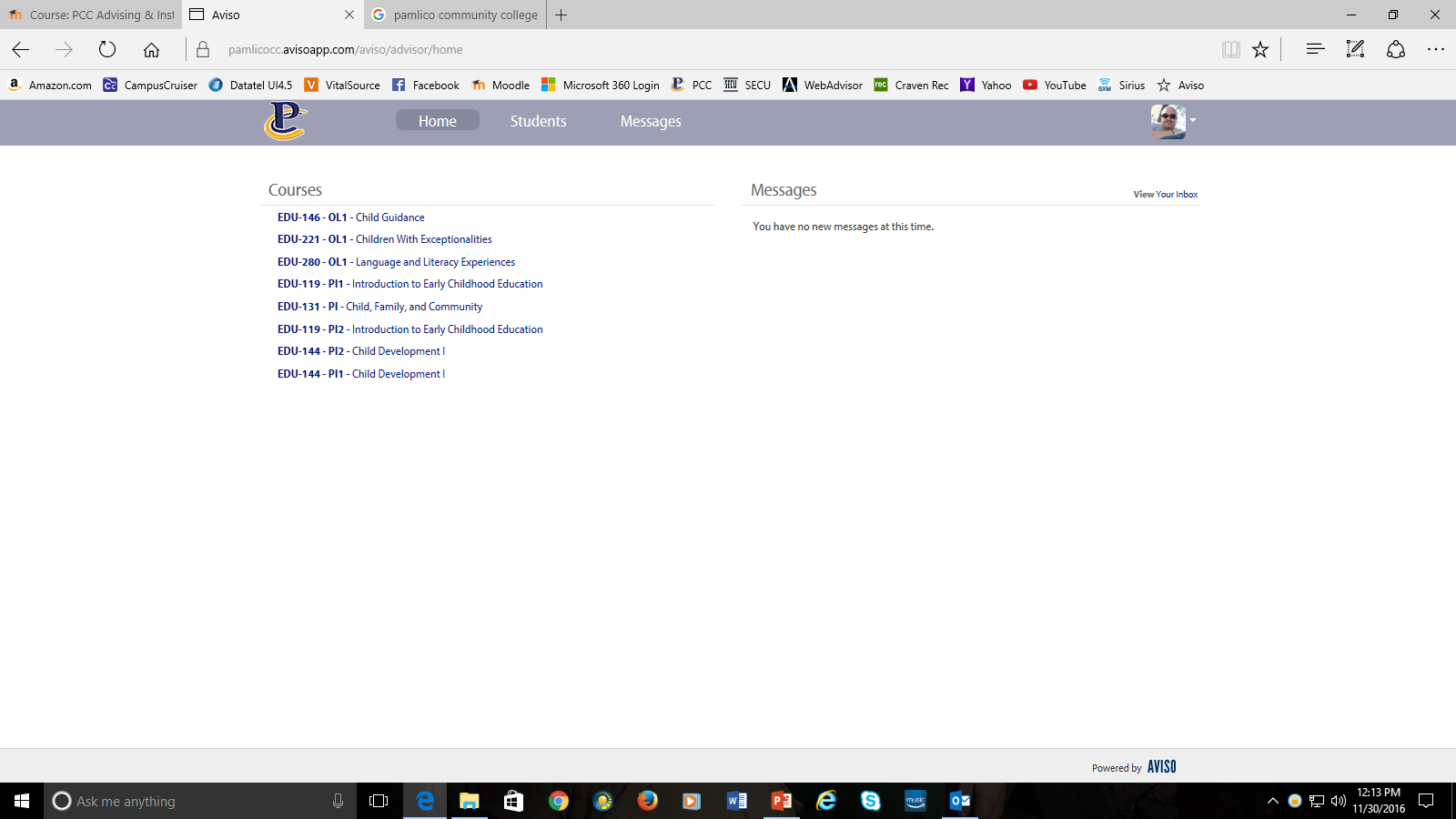 Aviso Main Page
Once you log into Aviso, you will enter the Aviso main page (home).
You will see three buttons across the top:
Home
Students
Messages
Courses:
You will see all the courses you teach listed.
Messages:
You will see your Aviso message inbox to the right.  
Message sent through Aviso to you will show up here.
The following slides will discuss the following items:
Home button
Student button
Messages button
Courses
The Home Button
The Home Button:
It returns you to the Aviso main page.
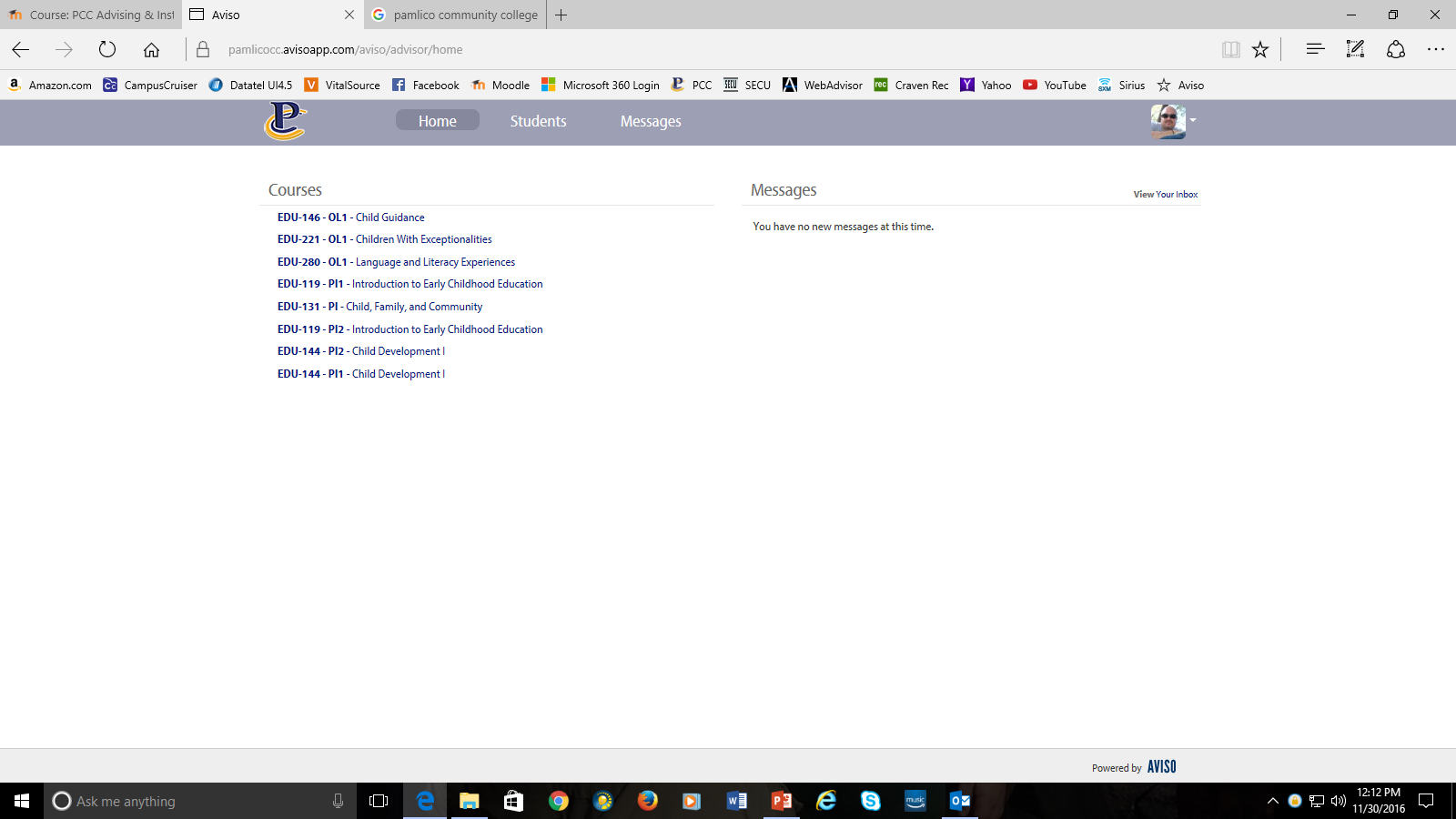 Students Button
By clicking on the Students Button, you will see all the active students you advise.
Active means currently enrolled in coursework in your program.
If you are an adjunct faculty member, you should not see anything here.  You don’t advise students.
Click on any student and you will access their Aviso Profile which includes lots of useful information.
The information tabs include:
Profile information
Term information 
Transcript information
Test score information
Finance information
Notes about the student
Documents related to the student
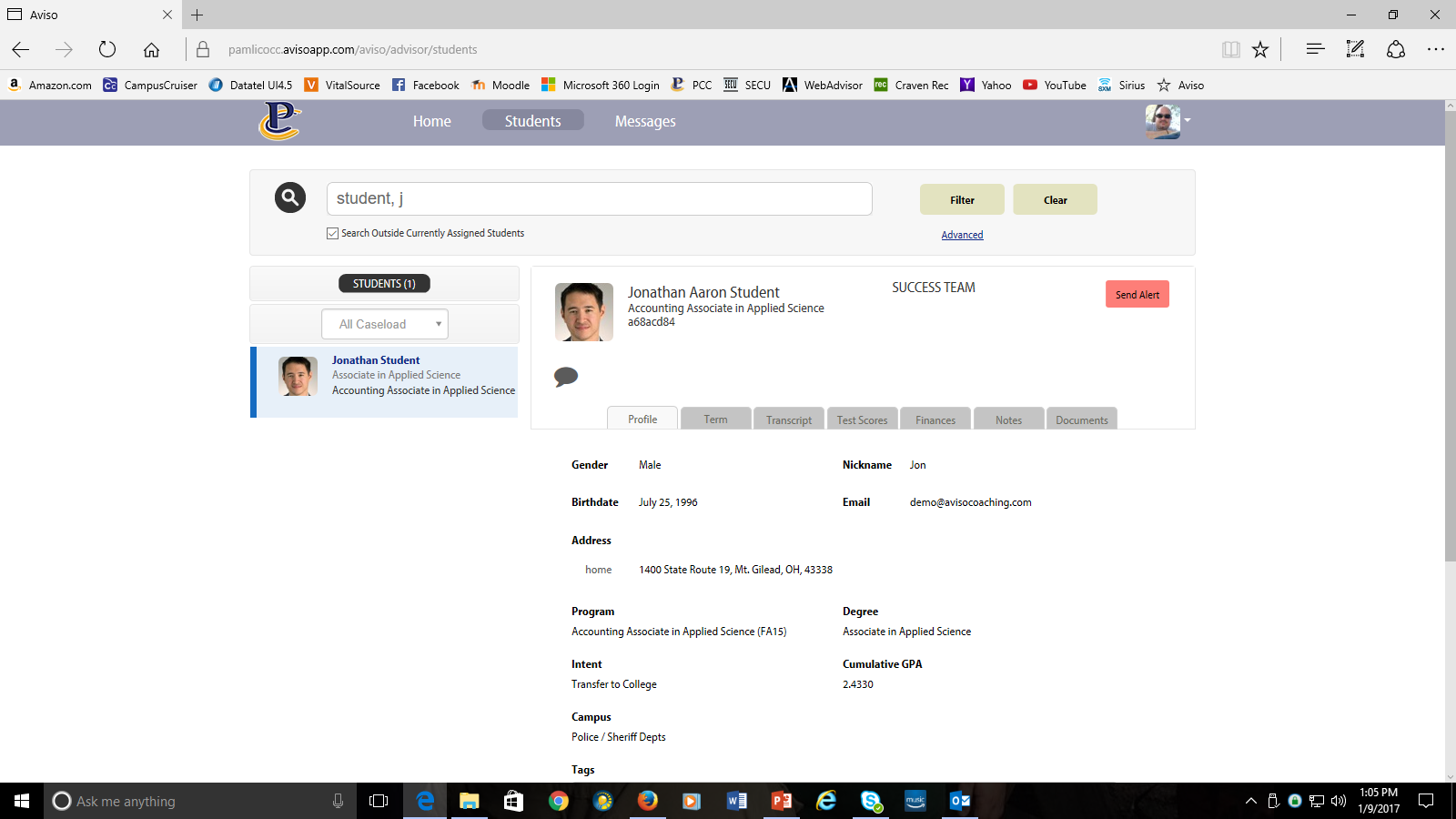 Profile information:
Basis information about the student.  
Term information:
You can look at the student’s course load for the current and past semesters.
Transcript information:
You can see what courses they have taken.
You can see when they took it, what grade they made.
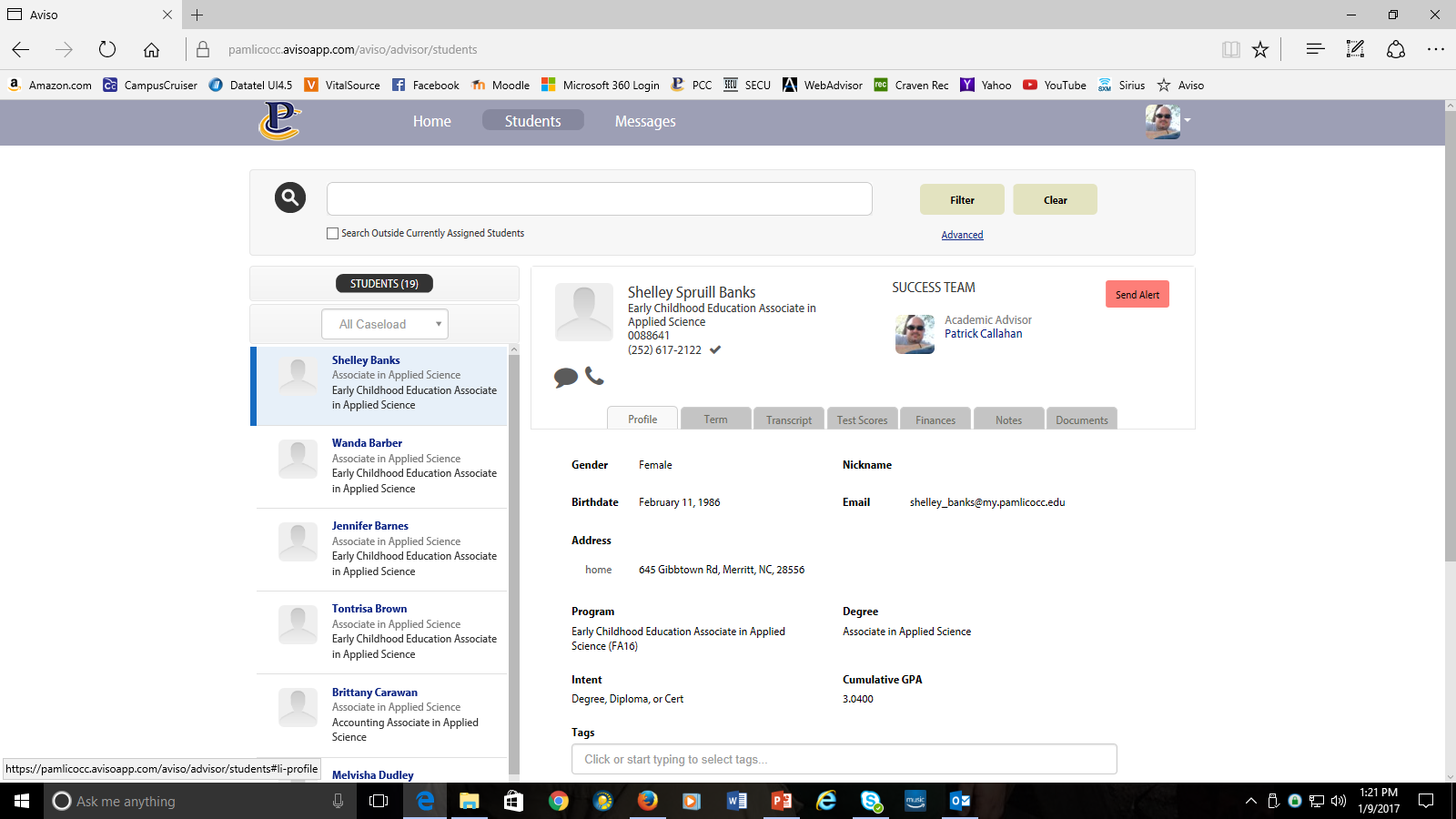 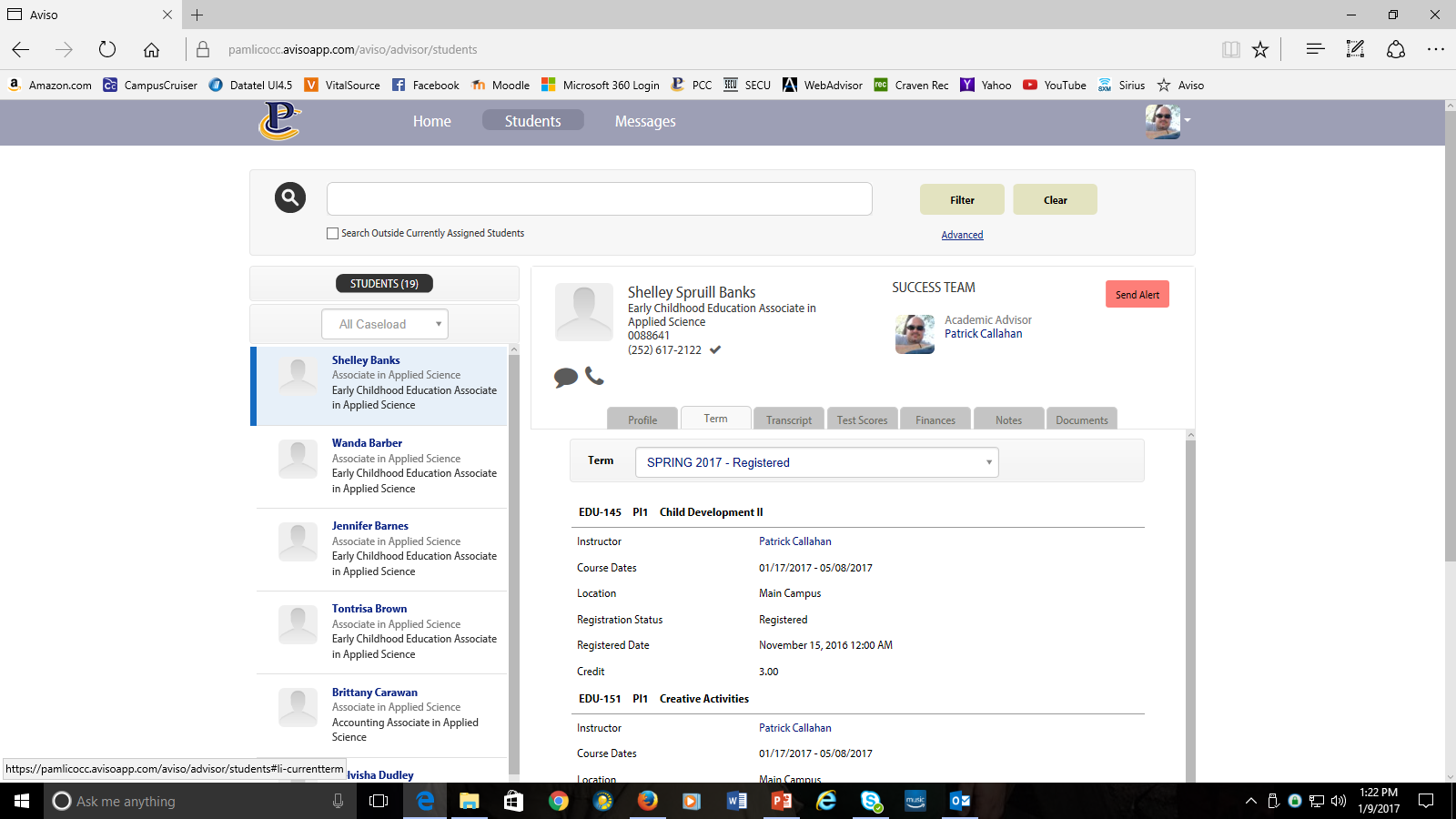 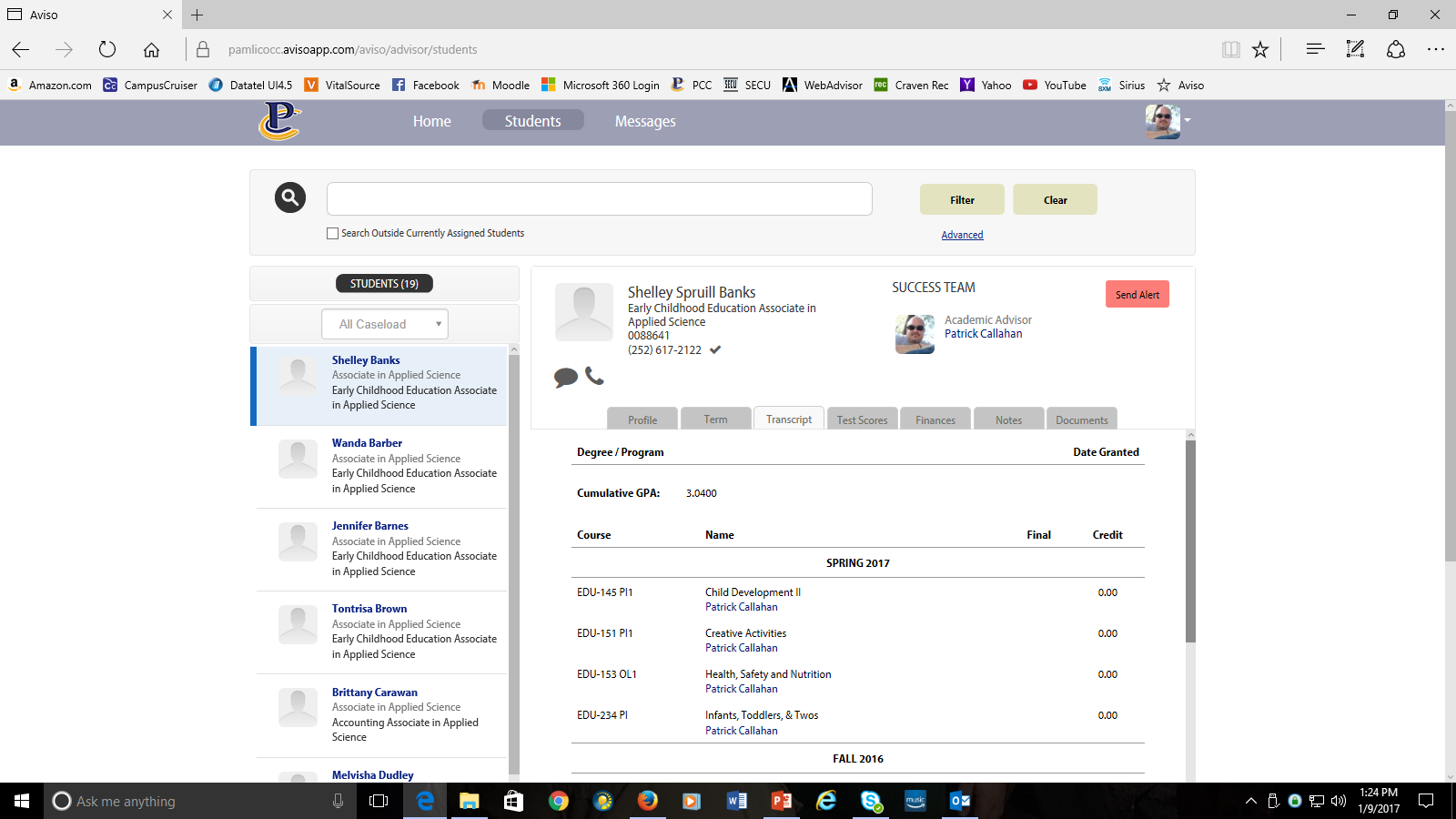 Test score information:
You can look at the students test scores (DRE/DMA).
On this screen, over to the left, you will see a document you can click on to help you interpret the test scores.
Finance information:
Financial aid information.
For more F.A. details, contact Melissa Whitman.
Notes about the student:
People with Aviso access can place notes about the student in this section.
You can read old notes.
You can post new notes by clicking on the “New Note” button.
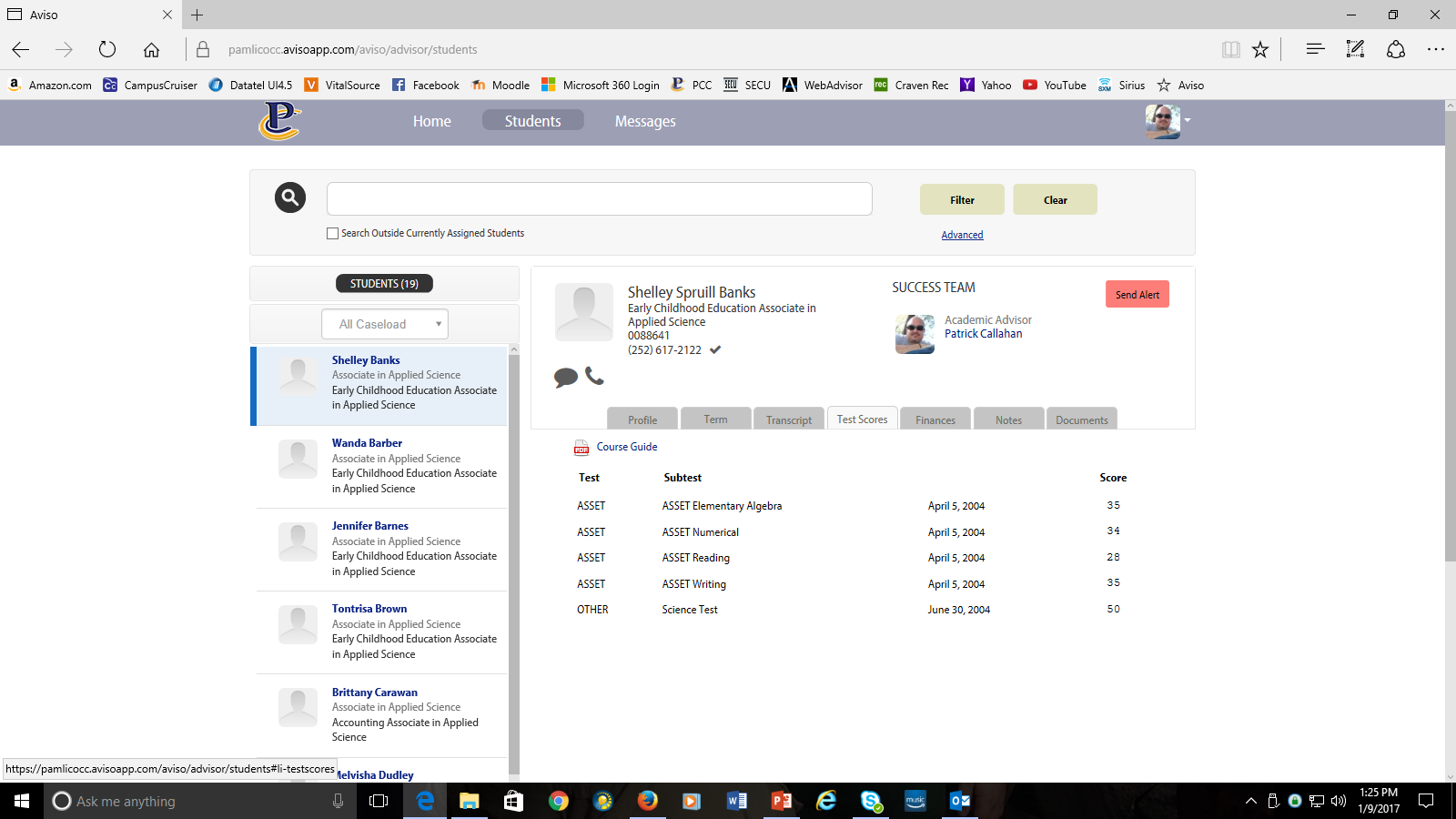 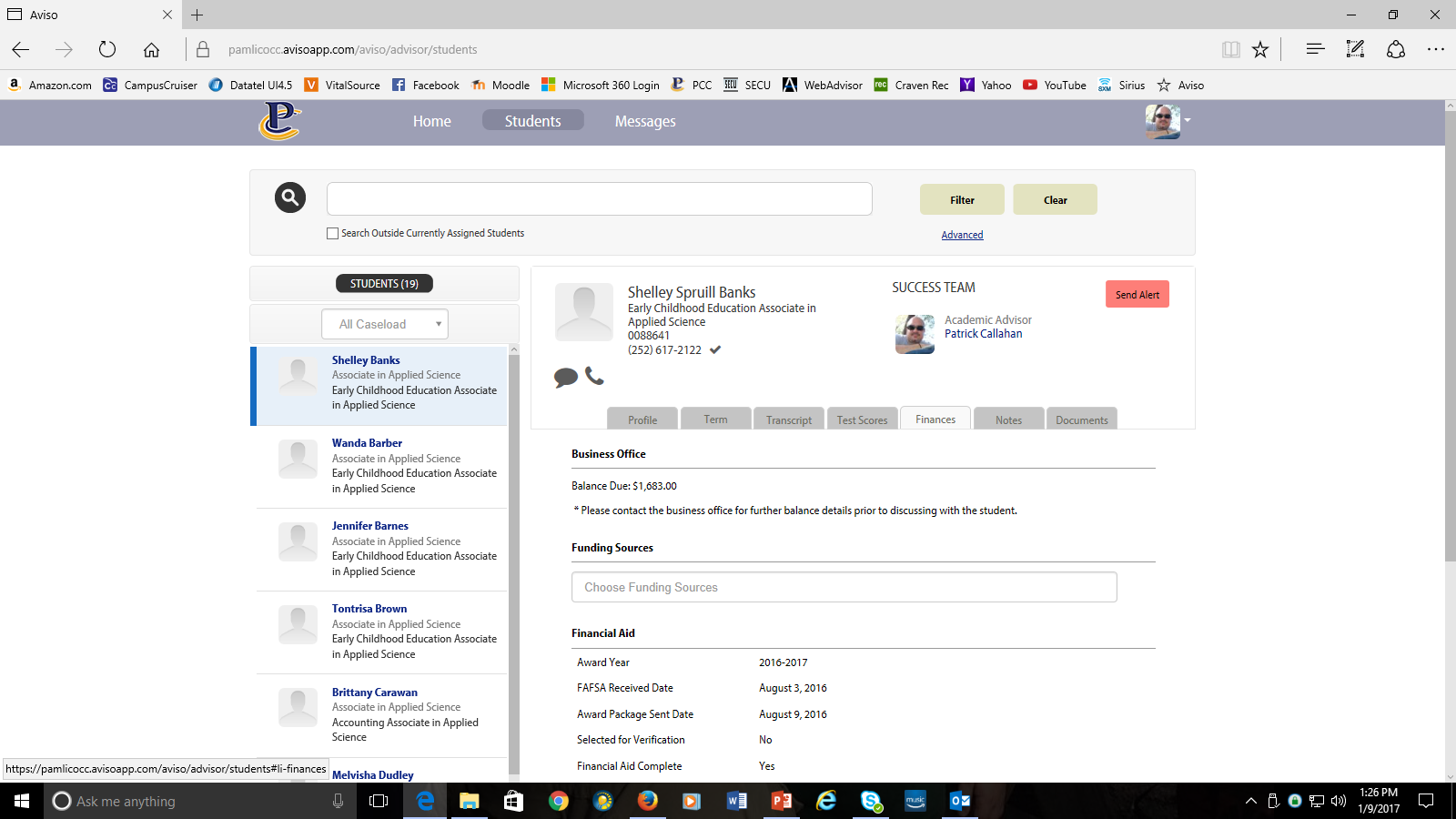 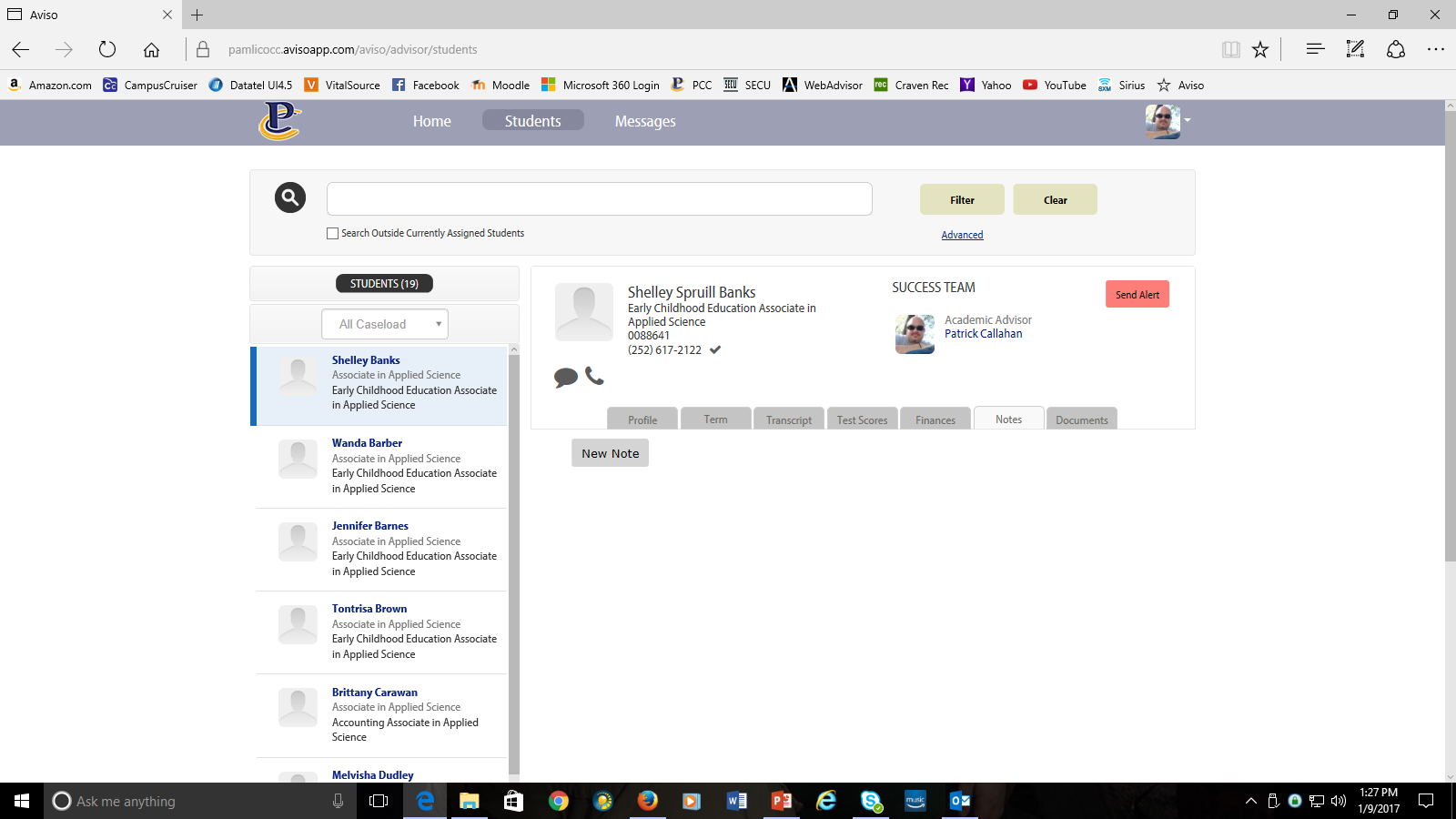 Once the button is pushed, a window will appear that will allow you to create a note.
Choose a “note type” from the many choices.
In the blank space provided, type your note and hit the save button.
Documents related to the student:
You can look at the documents others have placed there or place your on document about the student.
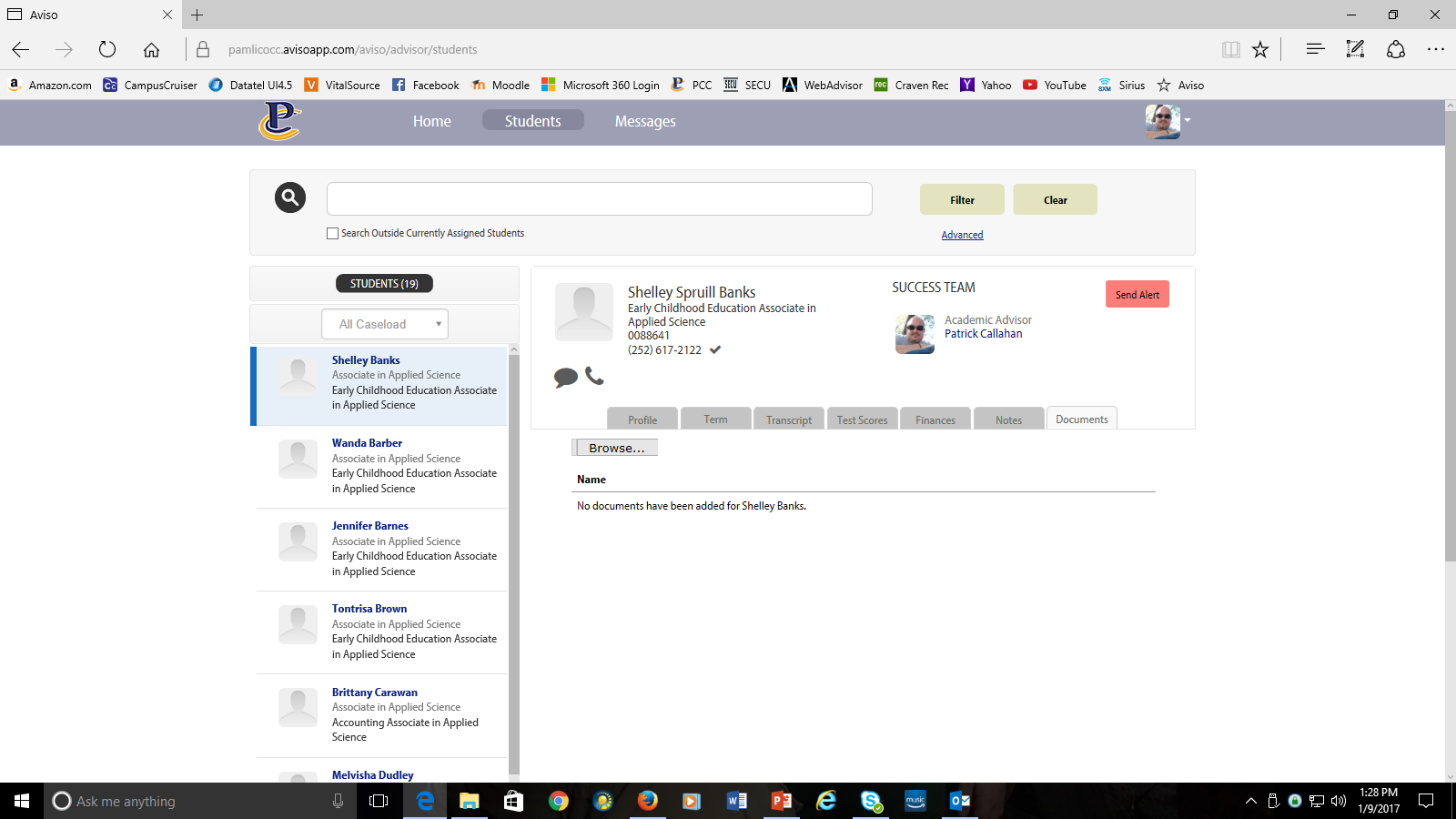 Searching For Students Not Listed
Some students in the system have to be looked up in a special way:
Students who where in your program but are not currently active.
Students outside of your program area.
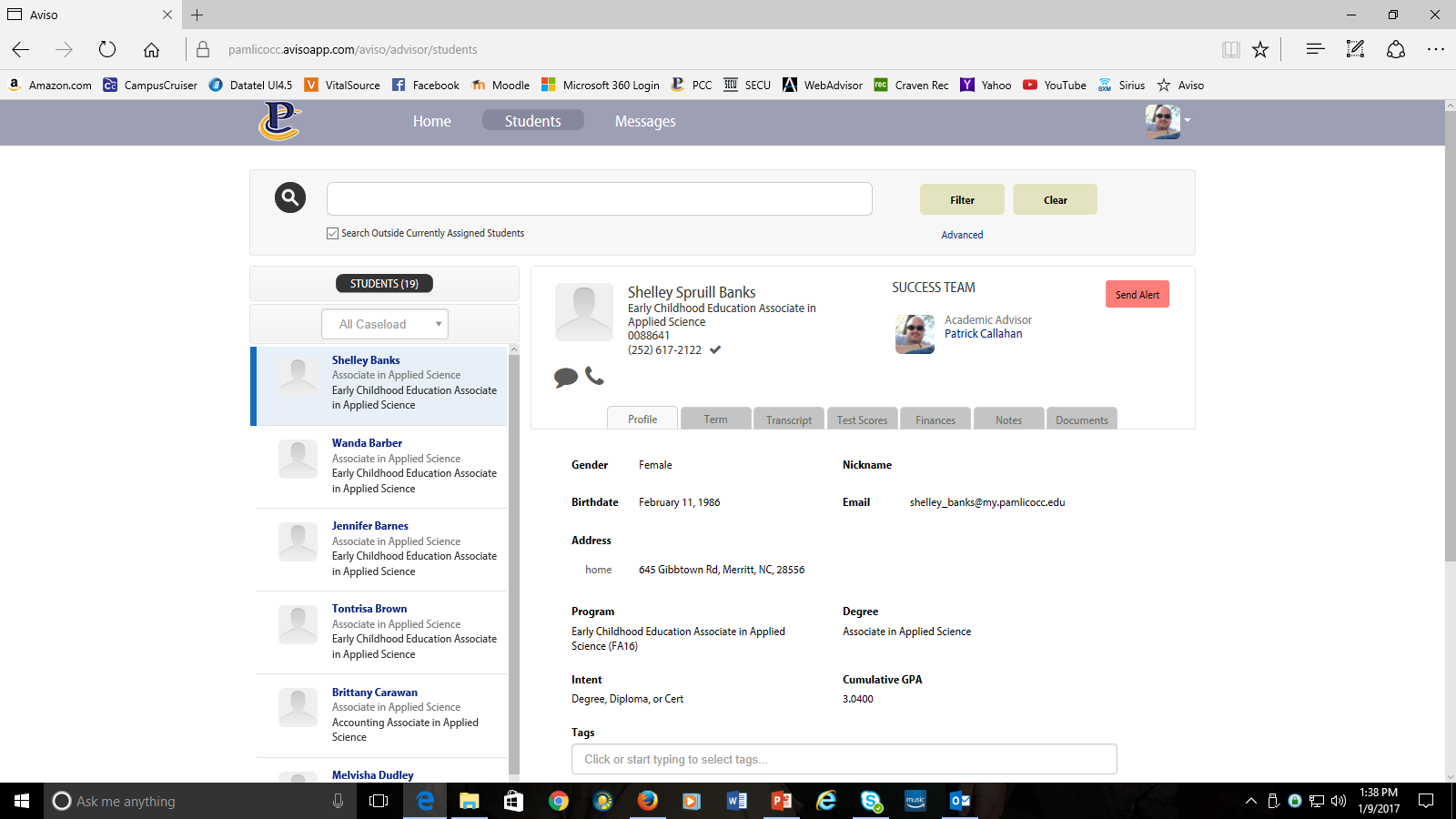 Procedure:
Just type the person’s last name.  
Check the “search outside of currently assigned students” box.
Hit search.
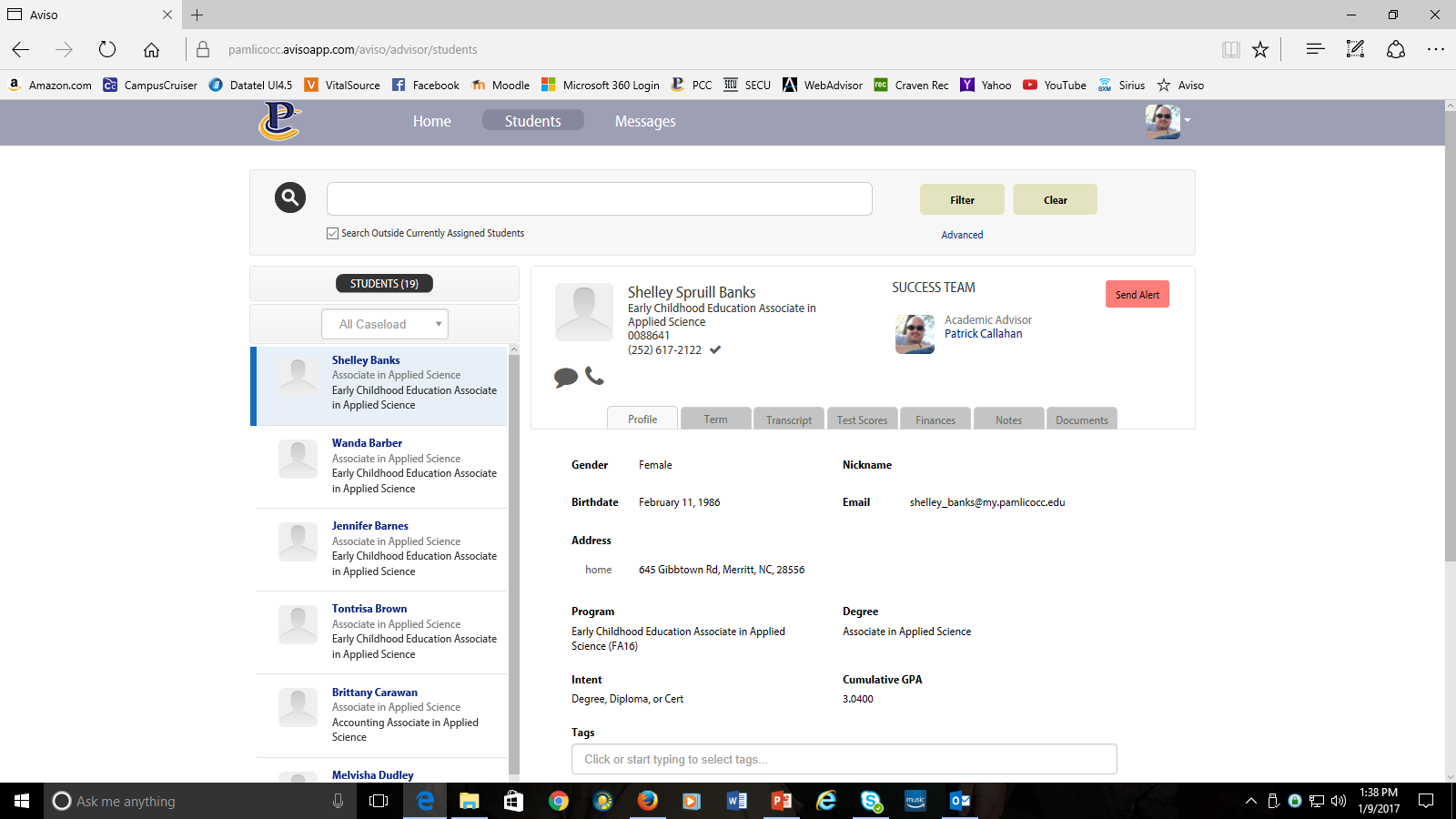 Advanced options:
Click on “advanced” for advanced search options.
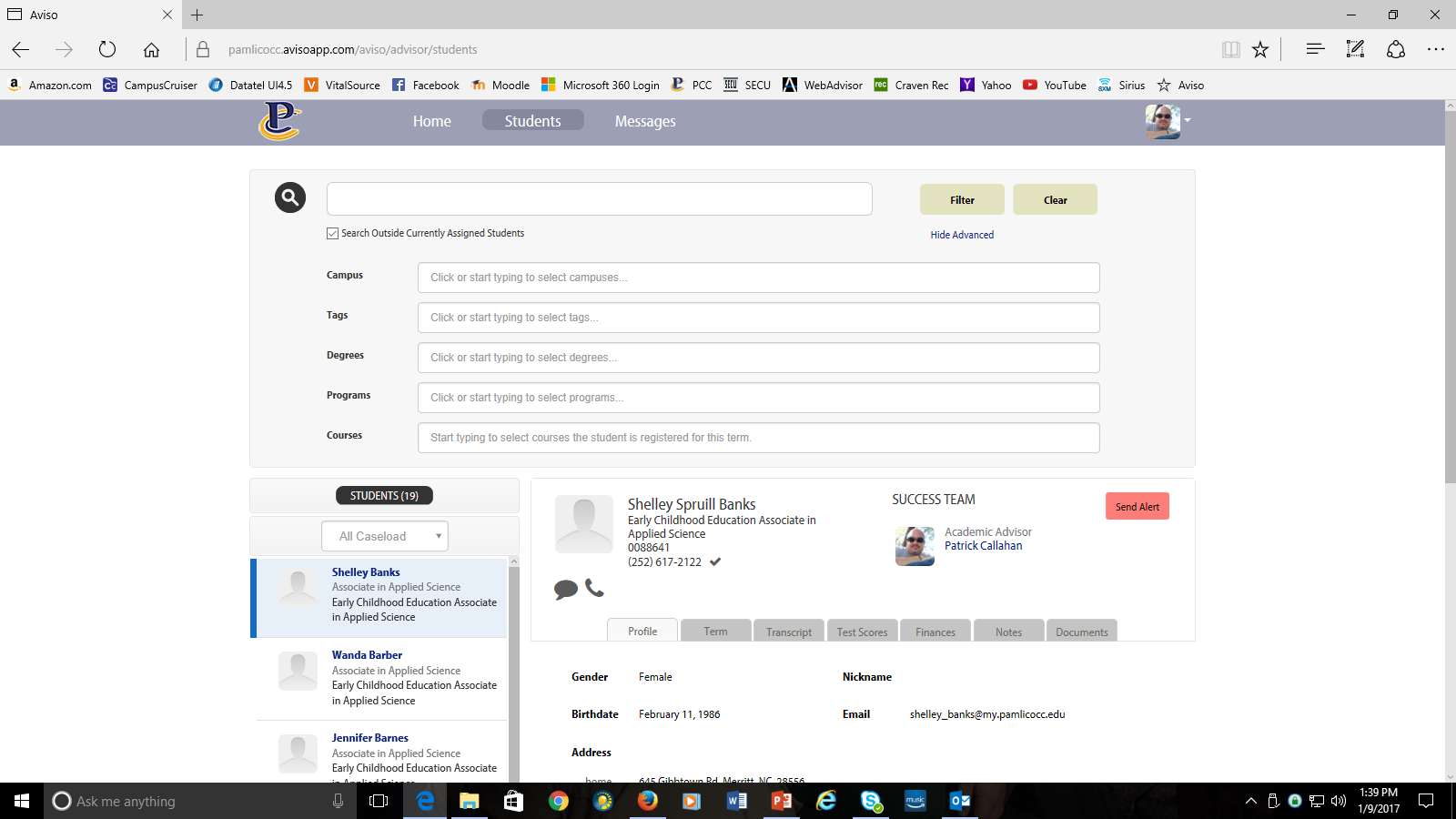 Message Button
Click on the Message Button and you will access the Aviso Messaging feature.
On the left, you will see every message ever sent to your inbox and ever message in Aviso you have ever sent.  Aviso archives them.  You can’t erase them.
On the right, you can send a message.
Steps:
You can select a message type.  This allows you to send messages to a group of people in different ways.
If you just want the message to go one person in particular, go to the “To” section and type their name.
You may want to use a template.  If you have some saved stock messages, click on the template section and select the one you want.
If you have no templates and would like to create one out of the new message you are about to send, just click the “save as template” button located below the message window before you send it.
Your message will need a subject heading.  Click on this section and type one in.
If you would like to use some of the subject heading sections special features, click on the Aviso symbol with the pull down menu indicator.  Once you do this, you will see lots of options.
The last part of this area of Aviso is the message box itself.  This is where you type your message.
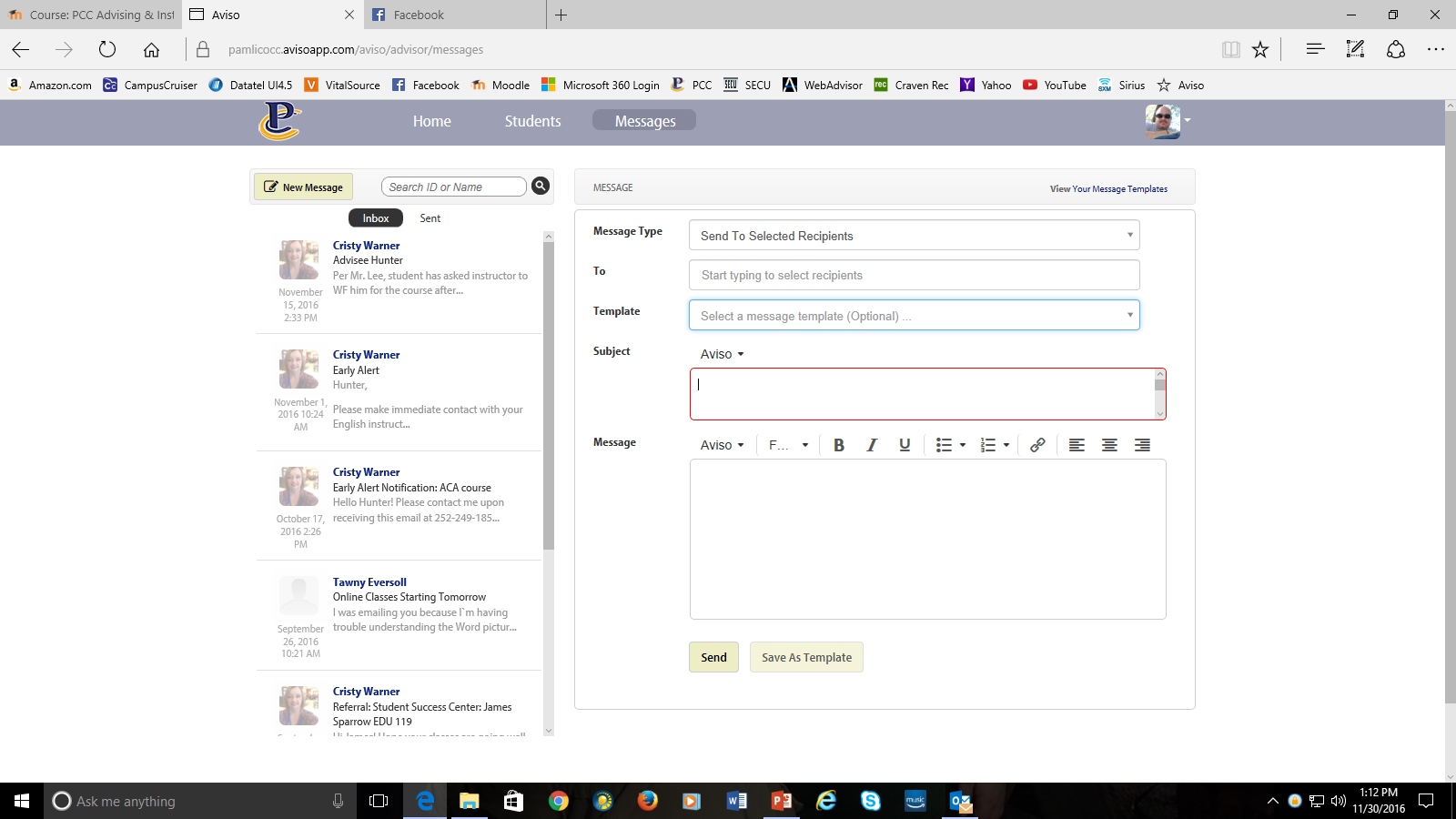 Courses
On the Aviso main page, you will see all the courses you teach listed.
Click on a course and you will see your class roster.
By the students name, you will see a person symbol.
Click on it and it will take you to the students Aviso profile.
By the students name, you will also see a word bubble.
Click on it and it will access the Aviso messaging feature.
You can now send a message to that particular student.
Off to the right, you will see a red “send alert” button.
Click on this and you can send an early alert on a student.
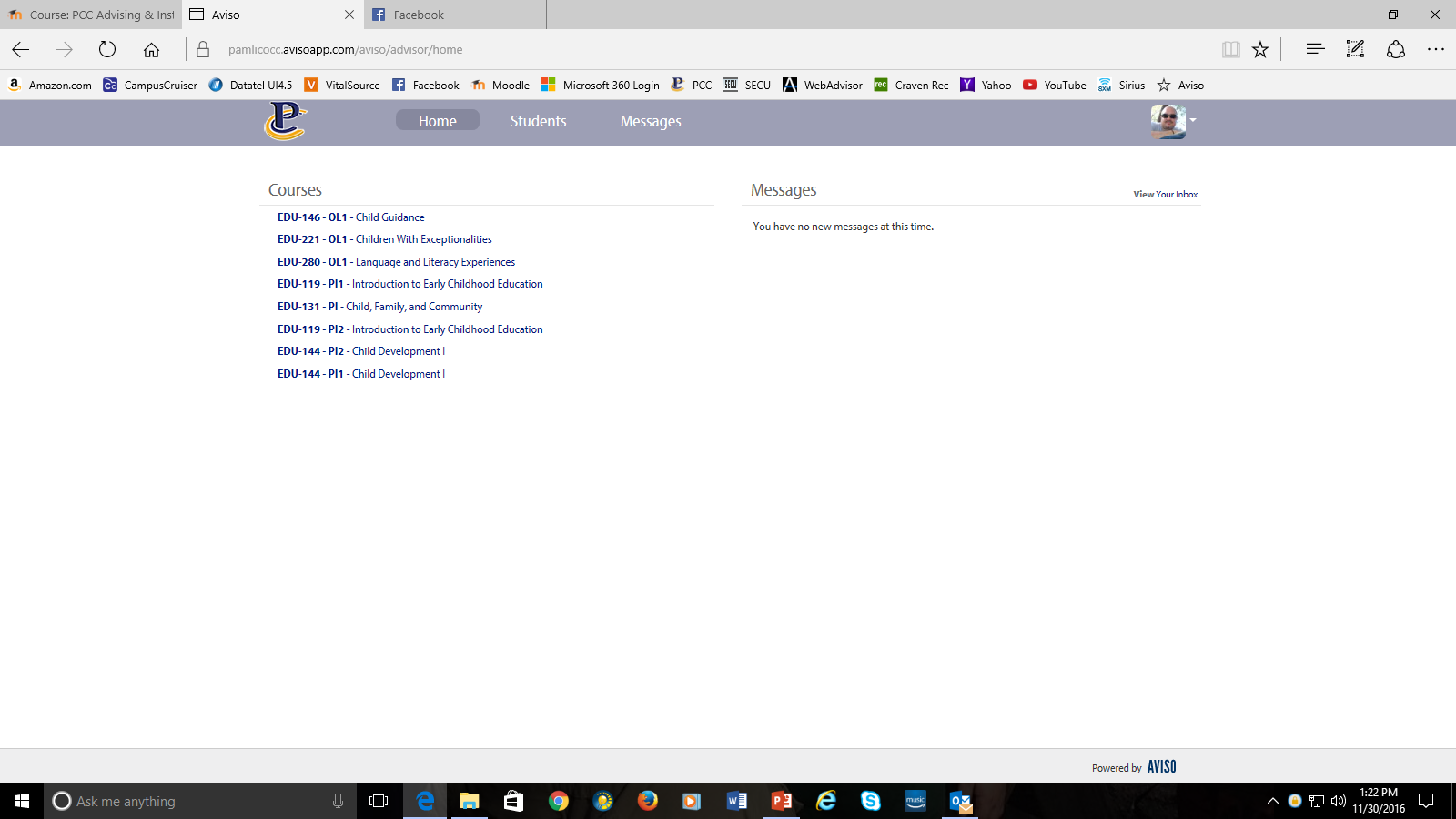 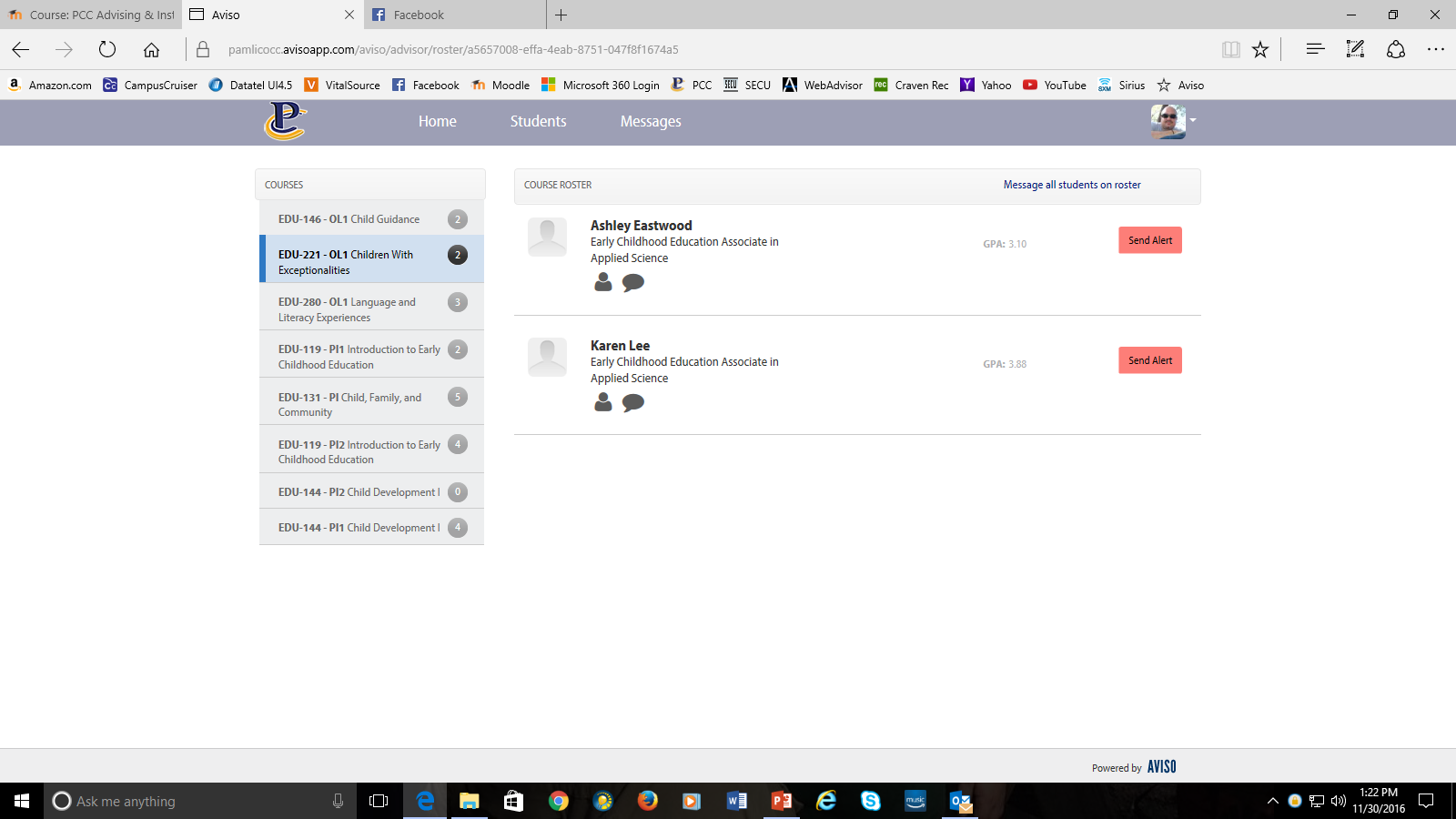 Send Alert Button (Early Alert)
To send an Early Alert on a student you are concerned about, click the red “Send Alert” button by the students name.
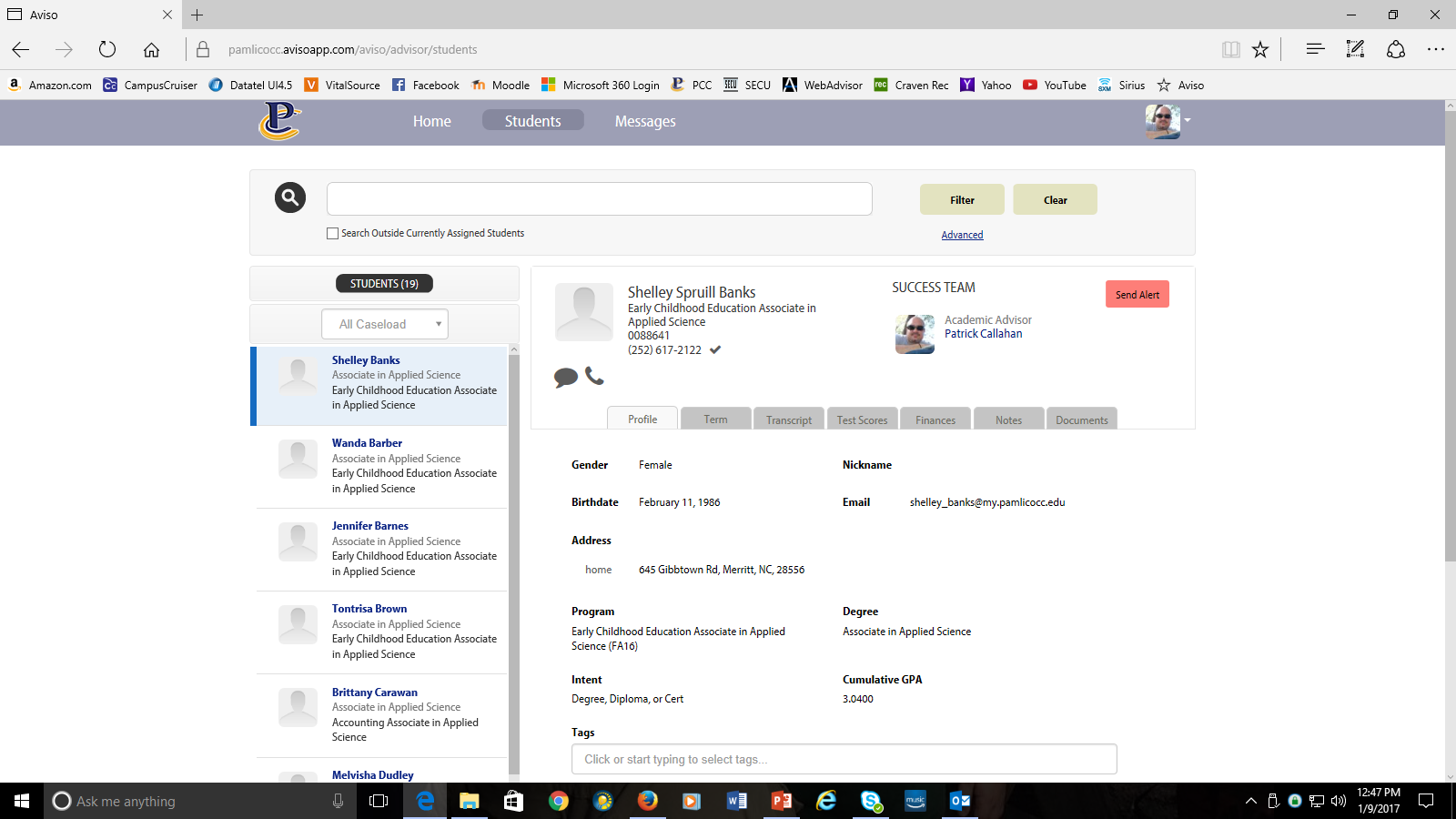 Once you click the alert button, the alert screen will pop up.
In the “Alert Reason” section, choose a reason for your alert.  There are many to choose from.
In the blank space provided, type up the reason for your Early Alert.  Be sure to give all the details needed to help Student Services resolve this student issue.
Once you are done, hit send.
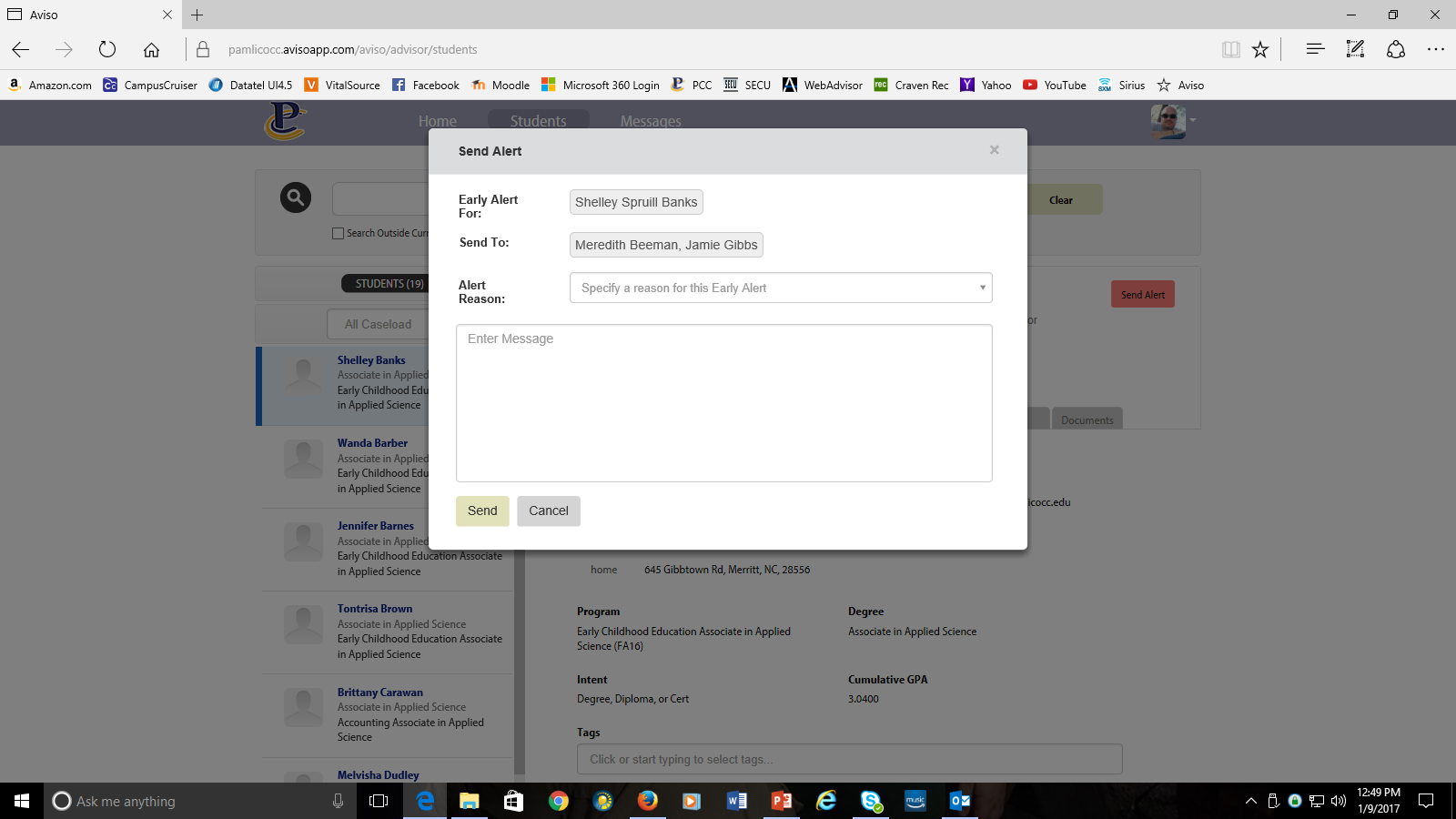